Identify the following factors which affect the incidence of tourism…
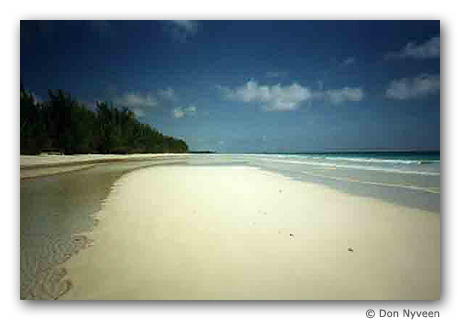 Factors affecting tourism?
Tourism is also affected by the resources available:
Primary Resources:
Natural Resources (landscapes, climate)
Cultural Resources (heritage, arts)
Social Resources (financial capital, health)

Secondary Resources:
Accommodations, Catering, Travel Organization, Transportation, Entertainment, Information
For a tourism to be successful it must have Primary and Secondary resources
Shocks (long or short term):
A tourist destination may also have negative factors which deter tourists. These are called tourism shocks
Trends:
Tourism is also subject to changes in fashion - places and activities are popular  and then become less fashionable.  The current trend in fashion is away from mass tourism (crowded beaches, sun, sea and sand) to niche tourism offering new and different experiences on a smaller and often more sustainable style.
Choose one tourist hotspot in the world
Identify and describe one of each factor:
Natural
Economic
Political
Social 

Describe two specific resources in each caetgory:
Primary
Secondary